Detyre Kursi
Tema: Perdorimi i TIK-ut 
                       ne lenden e Matematikes
Punuan : Admir Ivziku
                 Tonet Shoshi

Pranoj :MSC Elisa Reci
TIK nënkupton të gjitha llojet e teknologjisë, të cilat përdoren për të shfrytëzuar dhe manipuluar informacionin
Pra kemi një kombinim të Teknologjisë me Informacionin dhe Komunikimin. 
TIK në edukim kuptohet si një implementim i pajisjeve dhe mjeteve teknologjike në procesin mësimor për të regjistruar dhe përpunuar informacionin në formë digjitale.
Para Shekullit të XX tre ishin mjetet kryesore te mesimdhenjes:
 Mesuesi 
 Libri
 Tabela e zeze
 Shekulli XXI, solli mbizoterimin e teknologjisë në arsim.
Përdorimi i Excel-it  ne lenden e Matematikes
 Realizimin e llogaritjeve 
 Analizën e të dhënave matematikore
 Krijimin e tabela 
Krijimin të grafikëve
 Statistika
Formulat
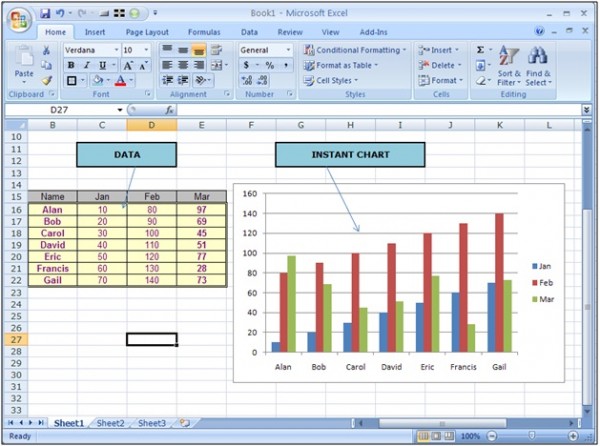 SHUMATORE                                                                              GRAFIK
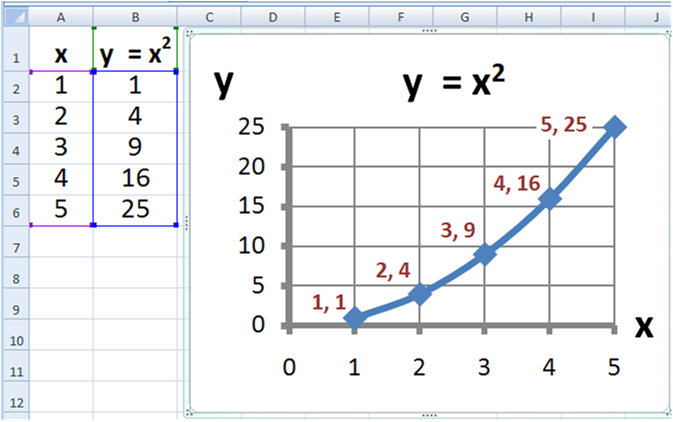 Perdorimi i Formulave Matematikore .
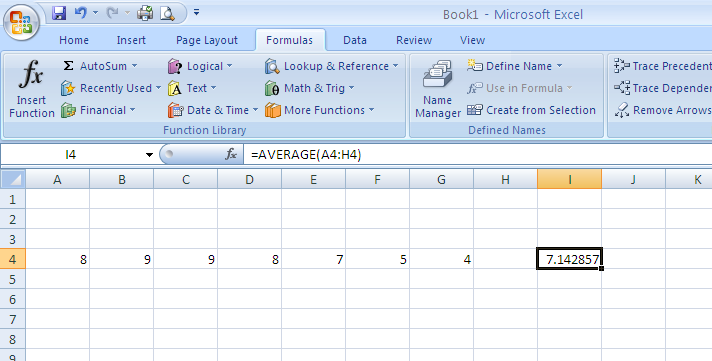 Exceli ofron dhe disenimin e simboleve matematikore
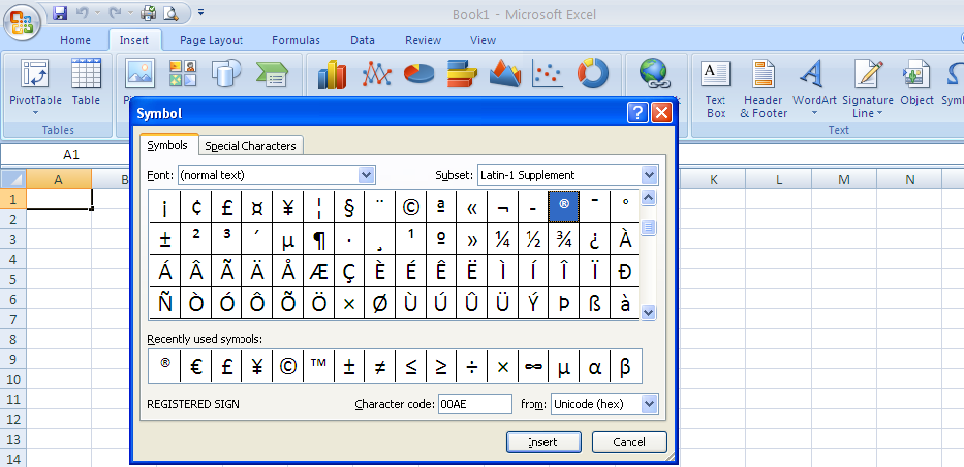 PERDORIMI I TIK NE LENDEN E MATEMATIKES
Nxënësit mund të përdorin programet kompjuterike të disponueshme në Internet për zgjidhjen e një problemi matematik. Instrumente të përshtatshme softwerike, (programe kompjuterike) statistikore për të eliminuar orët e shumta të përllogaritjev
Konkluzionet
TIK-u  Motivon nxenesit
TIK-u Ofron shumllojshmeri te burimeve te informacionit
TIK-u Zhvillon rendimet te larte ne aftesi e te menduarit
TIK-u Kursen kohë mësuesve dhe nxënësve dhe rrit produktivitetin
TIK-u Lehtesim ne mesimdhenje
FALEMINDERIT